Dissertation Defense − September 3, 2013
Nested Refinement
Types for JavaScript
Ravi Chugh
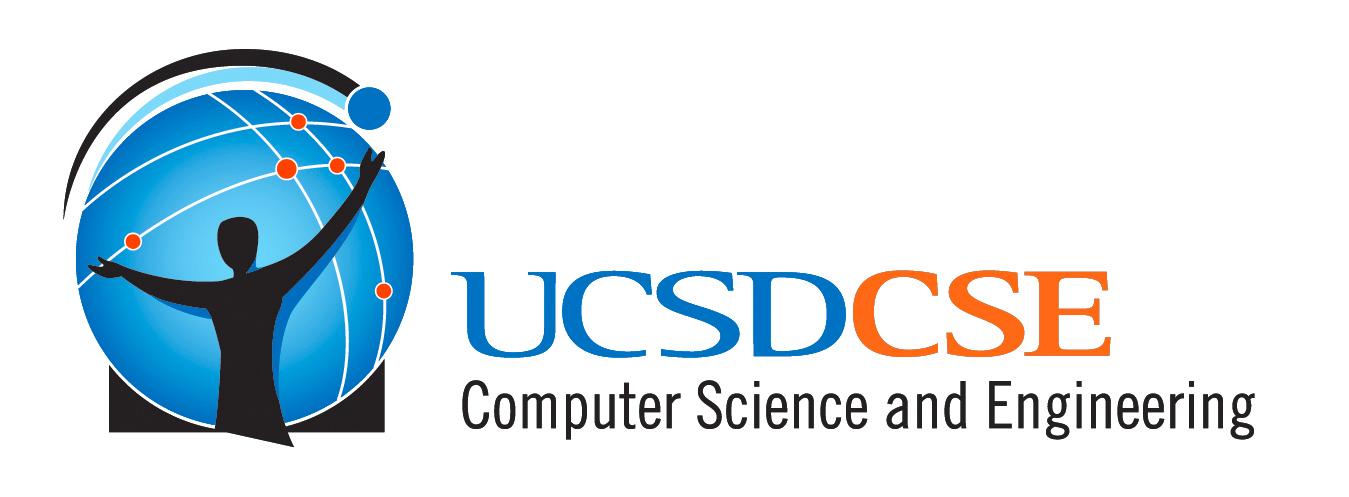 “Dynamic” or UntypedFatures EnableRapid Prototyping
Types for JavaScript
2
“Dynamic” or UntypedFatures EnableRapid Prototyping
Types for JavaScript
http://stackoverflow.com/tags
02-03-13
3
“Dynamic” or UntypedFatures EnableRapid Prototyping
Types for JavaScript
1. Development Tools
2. Reliability & Security
3. Performance
4
1. Development Tools
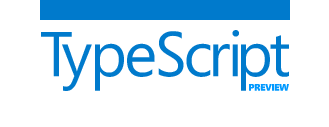 optional “type systems”unsound but provide some IDE support
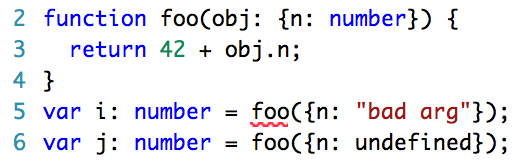 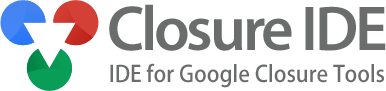 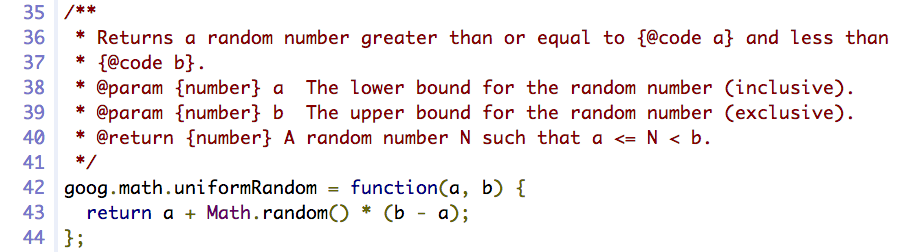 5
2. Reliability & Security
run-time invariant checkers
lightweight static checkers
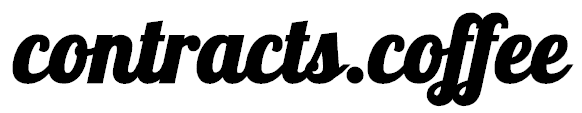 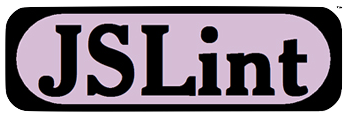 secure language subsets
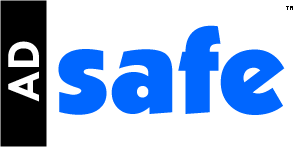 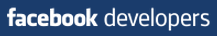 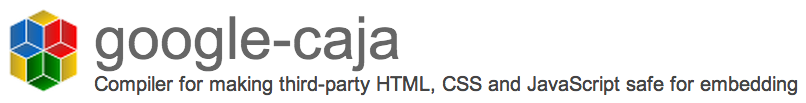 6
3. Performance
Just-In-Time (JIT) enginesperform static/dynamic analysis to predict types
fast language subsetto facilitate optimizations
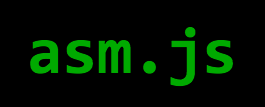 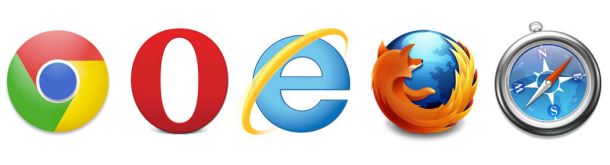 7
Types for JavaScript
Why So Hard?
8
JavaScript
scope manipulation
implicit global object
‘,,,’ == new Array(4)
var lifting
9
JavaScript
scope manipulation
“The Good Parts”
lambdas
reflection
implicit global object
objects
‘,,,’ == new Array(4)
arrays
var lifting
eval()*
10
JavaScript
“The Good Parts”
lambdas
reflection
objects
arrays
eval()*
11
Usability
Idioms ofDynamic Languages
Types
+ Logic
Thesis Statement:
“Refinement typescan reason about dynamic languages to verify the absence of run-time errors …
Verification
Hoare LogicsModel CheckingAbstract InterpretationTheorem Proving…
Expressiveness
12
Usability
Idioms ofDynamic Languages
Types
+ Logic
Thesis Statement:

… without resortingto undecidablelogics”
Verification
Hoare LogicsModel CheckingAbstract InterpretationTheorem Proving…
Expressiveness
13
Usability
Idioms ofDynamic Languages
Types
+ Logic
Dependent JavaScript (DJS)
[POPL 2012, OOPSLA 2012]
Verification
Hoare LogicsModel CheckingAbstract InterpretationTheorem Proving…
Expressiveness
14
Outline
Motivation and Thesis
Challenges of Dynamic Languages
Tour of Dependent JavaScript
Technical Contributions
Evaluation
Looking Ahead
15
JavaScript
“The Good Parts”
lambdas
reflection
objects
arrays
eval()*
16
Core Technical Challenges
reflection
objects
17
Core Technical Challenges
JavaScript
Java
vs.
18
JavaScript
function negate(x) { 
  if (typeof x == “number”) {
    return 0 - x;
  } else {
    return !x;
} }
run-timetype-test
19
JavaScript
function negate(x) { 
  if (typeof x == “number”) {
    return 0 - x;
  } else {
    return !x;
} }
x should numbericon then-branch…
but booleanon else-branch
20
✗
JavaScript
function negate(x) { 
  if (typeof x == “number”) {
    return 0 - x;
  } else {
    return !x;
} }
Java
21
declared union type
Java
interface NumOrBool {  NumOrBool negate(); }
class Bool implements NumOrBool {  boolean data;  Bool(boolean b) { this.data = b; }
  Bool negate() {    return new Bool(!this.data);} }
class Num implements NumOrBool { … }
22
ad-hoc union type
JavaScript
function negate(x) { 
  if (typeof x == “number”) {
    …
  } else {
    …
} }
declared union type
Java
interface NumOrBool {  NumOrBool negate(); }
class Bool implements NumOrBool {  boolean data;  Bool(boolean b) { this.data = b; }
  Bool negate() {    return new Bool(!this.data);} }
class Num implements NumOrBool { … }
23
ad-hoc union type
JavaScript
function negate(x) { 
  if (typeof x == “number”) {
    …
  } else {
    …
} }
declared union type
ML, Haskell a
datatype NumOrBool =  | Num  (n:number)  | Bool (b:boolean)
let negate x =   match x with  | Num  n  Num  (0 – n)  | Bool b  Bool (!b)
24
ad-hoc union type
JavaScript
function negate(x) { 
  if (typeof x == “number”) {
    …
  } else {
    …
} }
Lightweight Reflection
25
JavaScript
Java
class Person {
  String first;  String last;
  Person (String s1, String s2) {    this.first = s1;    this.last  = s2;  }
  void greeting(…) { … }}
var john = new Person(“John”,                      “McCarthy”);
var s = john.first + “…”;
var john = {  “first”    : “John”,  “last”     : “McCarthy”,  “greeting” : … };
var s = john.first + “…”;
field names are declared
keys are arbitrary computed strings
26
JavaScript
Java
class Person {
  String first;  String last;
  Person (String s1, String s2) {    this.first = s1;    this.last  = s2;  }
  void greeting(…) { … }}
var john = new Person(“John”,                      “McCarthy”);
var s = john.first + “…”;
var john = {  “first”    : “John”,  “last”     : “McCarthy”,  “greeting” : … };
var s = john.first + “…”;
john[“first”]
Objects are Dictionaries
obj.f   means   obj[“f”]
27
JavaScript
Java
class Person {
  String first;  String last;
  Person (String s1, String s2) {    this.first = s1;    this.last  = s2;  }
  void greeting(…) { … }}
var john = new Person(“John”,                      “McCarthy”);
var s = john.first + “…”;
var john = {};
john.first    = “John”;john.last     = “McCarthy”;john.greeting = …;
“sealed” after initialization
incrementally extend object
28
JavaScript
Java
class Person {
  String first;  String last;
  Person (String s1, String s2) {    this.first = s1;    this.last  = s2;  }
  void greeting(…) { … }}
var john = new Person(“John”,                      “McCarthy”);
var s = john.first + “…”;
var john = {};
john.first    = “John”;john.last     = “McCarthy”;john.greeting = …;
// much later in the codejohn.anotherKey = …;
addMoreKeys(john);
if (…) {  addEvenMoreKeys(john);}
Objects are Extensible
29
Java
class Person {
  String first;  String last;
  Person (String s1, String s2) {    this.first = s1;    this.last  = s2;  }
  void greeting(…) { … }}
var john = new Person(“John”,                      “McCarthy”);
var s = john.first + “…”;
class TuringWinner extends Person {
  int year;  TuringWinner (…) { … }}
var twJohn = new TuringWinner(…);
twJohn.greeting();
inherit fromsuperclass
30
JavaScript
Java
class Person {
  String first;  String name;
  Person (String s1, String s2) {    this.first = s1;    this.last  = s2;  }
  void greeting(…) { … }}
var john = new Person(“John”,                    “McCarthy”);
...... s = john.first + “…”;
class TuringWinner extends Person {
  int year;  TuringWinner (…) { … }}
var twJohn = new TuringWinner(…);
twJohn.greeting();
var john = {  “first”    : “John”,  “last”     : “McCarthy”,  “greeting” : … };
var twJohn = {  “year”      : 1971,  “__proto__” : john};
twJohn.greeting();
inheritance chaincomputed
inheritance chaindeclared
31
JavaScript
var john = {  “first”    : “John”,  “last”     : “McCarthy”,  “greeting” : … };
var twJohn = {  “year”      : 1971,  “__proto__” : john};
twJohn.greeting();
Objects Inherit from Prototypes
32
Core Technical Challenges
Lightweight Reflection
Objects are Dictionaries
Objects are Extensible
Objects Inherit from Prototypes
33
Java
Refinement Types
Dependent JavaScript (DJS)
[POPL ’12, OOPSLA ’12]
C#
Haskell
Scala
✓
lightweight reflection
*
✓
✗
✓
objects are dictionaries
✓
✗
✗
objects are extensible
✓
✗
prototype inheritance
✗
✓
✗
34
Outline
Motivation and Thesis
Challenges of Dynamic Languages
Tour of Dependent JavaScript
Technical Contributions
Evaluation
Looking Ahead
35
typeof true  // “boolean”
typeof 0.1   // “number”typeof 0     // “number”
typeof {}    // “object”typeof []    // “object”typeof null  // “object”
36
typeof returns run-time “tags”
Tags are very coarse-grained types
“undefined”
“boolean”
“string”
“number”
“object”
“function”
37
Refinement Types
NumOrBool 
{x|p}
Num 
Int 
Any 
{v|tag(v) = “number” ∨ tag(v) = “boolean”  }
{n|tag(n) = “number” }
{i|tag(i) = “number”  integer(i) }
{x|true }
“set of values x s.t. formula p is true”
38
Refinement Types
NumOrBool 
Num 
Int 
Any 
{v|tag(v) = “number” ∨ tag(v) = “boolean”  }
{n|tag(n) = “number” }
{i|tag(i) = “number”  integer(i) }
{x|true }
Syntactic Sugarfor Common Types
39
Refinement Types
3 ::
{n|n = 3}
3 ::
{n|n > 0}
3 ::
{n|tag(n) = “number”  integer(n)}
3 ::
{n|tag(n) = “number”}
40
Refinement Types
Subtyping is Implication
<:
{n|n = 3}
.
{n|n > 0}
.
{n|tag(n) = “number”  integer(n)}
.
{n|tag(n) = “number” }
41
Refinement Types
Subtyping is Implication

{n|n = 3}

{n|n > 0}

{n|tag(n) = “number”  integer(n)}

{n|tag(n) = “number” }
42
Refinement Types
Subtyping is Implication
RefinementType
Checker
SMT Solveror TheoremProver
p  q ?
Yes / No
43
Tag-Tests
Dictionary Objects
Mutable Objects
Prototypes
44
Tag-Tests
Dictionary Objects
Mutable Objects
Prototypes
//: negate :: (x:NumOrBool)  NumOrBool
Type Annotation in Comments
function negate(x) { 
  if (typeof x == “number”) {
    return 0 - x;
  } else {
    return !x;
} }
NumOrBool 
{v|tag(v) = “number” ∨ tag(v) = “boolean” }
Syntactic Sugarfor Common Types
45
Tag-Tests
Dictionary Objects
Mutable Objects
Prototypes
//: negate :: (x:NumOrBool)  NumOrBool
function negate(x) { 
  if (typeof x == “number”) {
    return 0 - x;
  } else {
    return !x;
} }
“expected args”
{x|tag(x) = “number” }
{x|tag(x) = “number” }

✓

{x|tag(x) = “number” }
{x|tag(x) = “number” }
46
Tag-Tests
Dictionary Objects
Mutable Objects
Prototypes
//: negate :: (x:NumOrBool)  NumOrBool
function negate(x) { 
  if (typeof x == “number”) {
    return 0 - x;
  } else {
    return !x;
} }
“expected args”

{x|not(tag(x) = “number”) 
{x| ∧ (tag(x) = “number” ∨
{x|    tag(x) = “boolean”) }
{x|tag(x) = “boolean” }
✓
47
Tag-Tests
Dictionary Objects
Mutable Objects
Prototypes
✓
//: negate :: (x:NumOrBool)  NumOrBool
function negate(x) { 
  if (typeof x == “number”) {
    return 0 - x;
  } else {
    return !x;
} }
Refinement Types Enable Path Sensitivity
48
Tag-Tests
Dictionary Objects
Mutable Objects
Prototypes
✓
//: negate :: (x:NumOrBool)  { y|tag(y) = tag(x) }
function negate(x) { 
  if (typeof x == “number”) {
    return 0 - x;
  } else {
    return !x;
} }
Output typedepends on input value
49
Tag-Tests
Dictionary Objects
Mutable Objects
Prototypes
What is “Duck Typing”?
if (“quack” in duck)
  return “Duck says ” + duck.quack();
else
  return “This duck can’t quack!”;
50
Tag-Tests
Dictionary Objects
Mutable Objects
Prototypes
What is “Duck Typing”?
(+) :: (Num,Num)  Num
(+) :: (Str,Str)  Str
if (“quack” in duck)
  return “Duck says ” + duck.quack();
else
  return “This duck can’t quack!”;
51
Tag-Tests
Dictionary Objects
Mutable Objects
Prototypes
What is “Duck Typing”?
Can dynamically testthe presence of a methodbut not its type
if (“quack” in duck)
  return “Duck says ” + duck.quack();
else
  return “This duck can’t quack!”;
52
Tag-Tests
Dictionary Objects
Mutable Objects
Prototypes
{d|tag(d) = “object”∧
{v|has(d,“quack”) 
{v|  sel(d,“quack”) :: ()Str }
Operators from McCarthy theory of arrays
if (“quack” in duck)
  return “Duck says ” + duck.quack();
else
  return “This duck can’t quack!”;
53
Tag-Tests
Dictionary Objects
Mutable Objects
Prototypes
{d|tag(d) = “object”∧
{v|has(d,“quack”) 
{v|  sel(d,“quack”) :: () Str }
Call produces Str, so concat well-typed
✓
if (“quack” in duck)
  return “Duck says ” + duck.quack();
else
  return “This duck can’t quack!”;
54
Tag-Tests
Dictionary Objects
Mutable Objects
Prototypes
DJS is Flow Sensitive
x1:{d|d = upd(x0,“f”,7)}
x0:Empty
var x = {};
x.f = 7;
x.f + 2;
McCarthy operator
DJS verifies that x.f is definitely a number
55
Tag-Tests
Dictionary Objects
Mutable Objects
Prototypes
DJS is Flow Sensitive
x1:{d|d = upd(x0,“f”,7)}
x0:Empty
var x = {};
x.f = 7;
x.f + 2;
Strong updates to singleton objects
Weak updates to collections of objects
56
Tag-Tests
Dictionary Objects
Mutable Objects
Prototypes
child
Upon construction, each object links to a prototype object
parent
grandpa
...
null
57
Tag-Tests
Dictionary Objects
Mutable Objects
Prototypes
Semantics of Key Lookup
var k = “first”; child[k];
child
If child contains k, then
    Read k from child


Else if parent contains k, then
    Read k from parent


Else if grandpa contains k, then
    Read k from grandpa


Else if …


Else
    Return undefined
parent
grandpa
...
null
58
Tag-Tests
Dictionary Objects
Mutable Objects
Prototypes
Semantics of Key Lookup
var k = “first”; child[k];
child
If child contains k, then
    Read k from child


Else if parent contains k, then
    Read k from parent


Else if grandpa contains k, then
    Read k from grandpa


Else if …


Else
    Return undefined
{v|if has(child,k) then
{v|ifv=sel(child,k)
parent
grandpa
H(Rest of Heap)
...
null
59
Tag-Tests
Dictionary Objects
Mutable Objects
Prototypes
Semantics of Key Lookup
var k = “first”; child[k];
child
If child contains k, then
    Read k from child


Else if parent contains k, then
    Read k from parent


Else if grandpa contains k, then
    Read k from grandpa


Else if …


Else
    Return undefined
{v|if has(child,k) then
{v|ifv=sel(child,k)

{v|else if has(parent,k) then
{v|ifv=sel(parent,k)
parent
grandpa
H(Rest of Heap)
...
null
60
Tag-Tests
Dictionary Objects
Mutable Objects
Prototypes
Semantics of Key Lookup
var k = “first”; child[k];
child
If child contains k, then
    Read k from child


Else if parent contains k, then
    Read k from parent


Else if grandpa contains k, then
    Read k from grandpa


Else if …


Else
    Return undefined
{v|if has(child,k) then
{v|ifv=sel(child,k)

{v|else if has(parent,k) then
{v|ifv=sel(parent,k)
parent
grandpa
???
H(Rest of Heap)
...
null
61
Tag-Tests
Dictionary Objects
Mutable Objects
Prototypes
Semantics of Key Lookup
var k = “first”; child[k];
child
{v|if has(child,k) then
{v|ifv=sel(child,k)

{v|else if has(parent,k) then
{v|ifv=sel(parent,k)

{v|else
{v|ifv=HeapSel(H,grandpa,k)) }
parent
grandpa
???
Abstract predicateto summarize theunknown portionof the prototype chain
H(Rest of Heap)
...
null
62
Tag-Tests
Dictionary Objects
Mutable Objects
Prototypes
var k = “first”; child[k];
child
{ “first” : “John” }
{v|if has(child,k) then
{v|ifv=sel(child,k)

{v|else if has(parent,k) then
{v|ifv=sel(parent,k)

{v|else
{v|ifv=HeapSel(H,grandpa,k)) }
parent
grandpa
{ “first” : “Ida”, “last”  : “McCarthy” }
???
<:
{v|v=“John”}
H(Rest of Heap)
...
null
63
Tag-Tests
Dictionary Objects
Mutable Objects
Prototypes
var k = “last”; child[k];
child
{ “first” : “John” }
{v|if has(child,k) then
{v|ifv=sel(child,k)

{v|else if has(parent,k) then
{v|ifv=sel(parent,k)

{v|else
{v|ifv=HeapSel(H,grandpa,k)) }
parent
grandpa
{ “first” : “Ida”, “last”  : “McCarthy” }
???
<:
{v|v=“McCarthy”}
H(Rest of Heap)
...
null
64
Tag-Tests
Dictionary Objects
Mutable Objects
Prototypes
Prototype Chain Unrolling
Key Idea:
Reduce prototypesemantics to decidable theory of arrays
65
JavaScript
“The Good Parts”
✓
lambdas
✓
reflection
✓
objects
arrays
EXTRA SLIDES
eval()*
66
Outline
Motivation and Thesis
Challenges of Dynamic Languages
Tour of Dependent JavaScript
Technical Contributions
Evaluation
Looking Ahead
67
Dependent JavaScript (DJS)
Translation à la Guha et al. (ECOOP 2010)
lambdas
dictionaries
tag tests
mutation
prototypes
Our Strategy:
Build an expressive type system forcore language
68
Dependent JavaScript (DJS)
Dependent JavaScript (DJS)
lambdas
dictionaries
tag tests
mutation
prototypes
System D
System !D
System DJS
(POPL 2012)
(OOPSLA 2012)
(OOPSLA 2012)
69
Prior Refinement Types
Types
Predicates refine only base types
base type (e.g. Int, Bool, Str)
dependent function type
object type (a.k.a. record, struct)
dictionary type (a.k.a. map, hash table)
reference type (a.k.a. pointer)
T ::= {x:B|p }
   |  x:T1  T2
   |  [f1:T1; … ]
   |  Map[A,B]
   |  Ref(T)
70
Java
PriorRefinement Types
System DJS
C#
Haskell
Scala
✓
lightweight reflection
*
✓
✗
✓
objects are dictionaries
✓
✗
✗
objects are extensible
✓
✗
prototype inheritance
✗
✓
✗
71
Nested Refinements
Flow-Sensitive Refinements
JavaScript Encodings
✓
*
✓
objects are dictionaries
✓
✗
objects are extensible
✓
prototype inheritance
✗
72
Nested Refinements
Flow-Sensitive Refinements
JavaScript Encodings
Key Challenge:
Function Subtypingas Logical Implication
73
Nested Refinements
Flow-Sensitive Refinements
JavaScript Encodings
42 + negate (17)
{f|f ::                                     }
(x:NumOrBool)  { y|tag(y) = tag(x) }

{f|f ::               }
“expected function”
(x:Num)  Num
74
Nested Refinements
Flow-Sensitive Refinements
JavaScript Encodings
How to Prove
{f|f ::                                     }
(x:NumOrBool)  { y|tag(y) = tag(x) }

{f|f ::               }
(x:Num)  Num
?
How to Encode Type System Inside Logic?
Prior Refinement SystemsDisallow Function Types Inside Logic!
75
Nested Refinements
Flow-Sensitive Refinements
JavaScript Encodings
Types
Refinement Logic
T ::= {x|p }
   |  T1  T2
[Prior State-of-the-Art]
Satisfiability Modulo Theories (SMT)
SAT + Decidable Theories
✓
SMT Solver(e.g. Z3)
p  q
✗
76
Nested Refinements
Flow-Sensitive Refinements
JavaScript Encodings
Types
Refinement Logic
T ::= {x|p }
   |  T1  T2
p ::= p ∧ q | p ∨ q | p
   |  x = y | x > y | …
   |  tag(x) = “number” | …
   |  sel(x,k) = 17 | …
Boolean Connectives
 Equality
 Linear Arithmetic
 Uninterpreted Functions
 McCarthy Arrays
77
Nested Refinements
Flow-Sensitive Refinements
JavaScript Encodings
Types
Refinement Logic
T ::= {x|p }
   |  T1  T2
p ::= p ∧ q | p ∨ q | p
   |  x = y | x > y | …
   |  tag(x) = “number” | …
   |  sel(x,k) = 17 | …
{v|tag(v) = “number” ∨ tag(v) = “boolean” }
NumOrBool 
Enables Union Types and Lightweight Reflection
78
Nested Refinements
Flow-Sensitive Refinements
JavaScript Encodings
Types
Refinement Logic
T ::= {x|p }
   |  T1  T2
p ::= p ∧ q | p ∨ q | p
   |  x = y | x > y | …
   |  tag(x) = “number” | …
   |  sel(x,k) = 17 | …
Enables Dictionary Types with Dynamic Keys …
{d|tag(sel(d,k)) = “boolean” ∧
{d|tag(sel(d,“f”)) = “function” ∧
{d|sel(d,“f”) ???    }
But DisallowsFunctions inDictionaries!
79
Nested Refinements
Flow-Sensitive Refinements
JavaScript Encodings
Types
Refinement Logic
T ::= {x|p }
   |  T1  T2
p ::= p ∧ q | p ∨ q | p
   |  x = y | x > y | …
   |  tag(x) = “number” | …
   |  sel(x,k) = 17 | …
   |  sel(x,k) :: T1  T2 | …
Goal: Refer to Type System Inside Logic
Goal: Without Giving up Decidability
Solution: Nested Refinements!
80
Nested Refinements
Flow-Sensitive Refinements
JavaScript Encodings
Types
Refinement Logic
T ::= {x|p }
p ::= p ∧ q | p ∨ q | p
   |  x = y | x > y | …
   |  tag(x) = “number” | …
   |  sel(x,k) = 17 | …
   |  sel(x,k) :: T1  T2 | …
Nested Refinements [POPL ’12]
1.  Decidable Encoding
2.  Precise Subtyping
3.  Type Soundness Proof
81
Nested Refinements
Flow-Sensitive Refinements
JavaScript Encodings
Decidable Encoding
{f|f ::                                     }
(x:NumOrBool)  { y|tag(y) = tag(x) }

{f|f ::               }
(x:Num)  Num
Uninterpreted Predicate in Logic
Distinct UninterpretedConstants in Logic…
82
Nested Refinements
Flow-Sensitive Refinements
JavaScript Encodings
Decidable Encoding
{f|f ::                                     }
(x:NumOrBool)  { y|tag(y) = tag(x) }

{f|f ::               }
(x:Num)  Num
Uninterpreted Predicate in Logic
Distinct UninterpretedConstants in Logic…
w/ Types Nested Inside
83
Nested Refinements
Flow-Sensitive Refinements
JavaScript Encodings
Decidable Encoding
{f|f ::                                     }
(x:NumOrBool)  { y|tag(y) = tag(x) }

{f|f ::               }
(x:Num)  Num
✗
SMTSolver
Trivially Decidable, but Imprecise
84
Nested Refinements
Flow-Sensitive Refinements
JavaScript Encodings
Precise Subtyping

{f|p }
{f|f ::             }
(x:T1)  T2
✓
Step 1:
Find                         such that
(x:S1)  S2
SMTSolver
✓
p  f ::
(x:S1)  S2
Step 2:
Compare                        and
(x:S1)  S2
(x:T1)  T2
✓

T1
S1
“contra-variance”
✓

“co-variance”
S2
T2
x:T1  
85
Nested Refinements
Flow-Sensitive Refinements
JavaScript Encodings
Precise Subtyping

{f|f = negate }
{f|f ::               }
(x:Num)  Num
Step 1:
f = negate
   f ::
✓
SMTSolver
(x:NumOrBool)  { y|tag(y) = tag(x) }
Step 2:
86
Nested Refinements
Flow-Sensitive Refinements
JavaScript Encodings
Precise Subtyping

{f|f = negate }
{f|f ::               }
(x:Num)  Num
✓
Step 1:
f = negate
   f ::
✓
SMTSolver
(x:NumOrBool)  { y|tag(y) = tag(x) }
✓
Step 2:

✓
Num
NumOrBool

{y|tag(y) = tag(x) }
Num
x:Num  
87
Nested Refinements
Flow-Sensitive Refinements
JavaScript Encodings
Precise Subtyping

{f|f = negate }
{f|f ::               }
(x:Num)  Num
✓
Step 1:
Decidable Reasoningvia SMT
+
Step 2:
Precise Function Subtypingvia Syntactic Techniques
88
Nested Refinements
Flow-Sensitive Refinements
JavaScript Encodings
Type Soundness Proof
Conventional ProofsRequire Logic to be an Oracle …
Type System 0
Logic 0
… but Nesting Introduces CircularityThat Prevents Typical Inductive Proofs
89
Nested Refinements
Flow-Sensitive Refinements
JavaScript Encodings
Type Soundness Proof
Proof Technique:Stratify into Infinite Hierarchy
Type System ∞
Type System 0
Logic 0
Type System 1
Logic 1
Type System 2
Logic 2
…
…
90
Nested Refinements
Flow-Sensitive Refinements
JavaScript Encodings
Types
Refinement Logic
T ::= {x|p }
p ::= p ∧ q | p ∨ q | p
   |  x = y | x > y | …
   |  tag(x) = “number” | …
   |  sel(x,k) = 17 | …
   |  sel(x,k) :: T1  T2 | …
Nested Refinements [POPL ’12]
Key to Encode Dictionary Objects
(Even in Statically Typed Languages!)
91
Nested Refinements
Flow-Sensitive Refinements
JavaScript Encodings
Key Issue:
“Invariant”Reference Types
var x = {};
x.f = 7;
x.f + 2;
Allocates ptr x :: Ref(Dict)
let x = new {} in
(*x).f = 7;
(*x).f + 2;
Heap update doesn’t affect type
So key lookup doesn’t type check!
92
Nested Refinements
Flow-Sensitive Refinements
JavaScript Encodings
Allocates heap location Lx and x :: Ref(Lx)
Type of pointer doesn’t change …
But types of heap locations can!
Lx |-> d0:{d|d =empty}
let x = new {} in
(*x).f = 7;
(*x).f + 2;
✓
Lx |-> d1:{d|d = upd(d0,“f”,7)}
93
Nested Refinements
Flow-Sensitive Refinements
JavaScript Encodings
x:T1 / h1  T2 / h2
inputtype
outputtype
94
Nested Refinements
Flow-Sensitive Refinements
JavaScript Encodings
x:T1 / h1  T2 / h2
inputtype
outputheap
inputheap
outputtype
95
Nested Refinements
Flow-Sensitive Refinements
JavaScript Encodings
x:T1 / h1  T2 / h2
Our Formulation Extends:
	Alias Types (Smith et al., ESOP 2000)	syntactic types for higher-order programs
  	Low-Level Liquid Types (Rondon et al., POPL 2010)	refinement types for first-order programs
96
Nested Refinements
Flow-Sensitive Refinements
JavaScript Encodings
//: swap :: (x:Ref(Lx), y:Ref(Ly))
//:       / H + (Lx |-> a:Any) + (Ly |-> b:Any) 
//:         Void
//:       / H + (Lx |-> a’:Any{a’= b})
//:           + (Ly |-> b’:Any{b’= a})
let swap (x, y) =
  let tmp = *x in
  *x = *y;
  *y = tmp in …
97
Nested Refinements
Flow-Sensitive Refinements
JavaScript Encodings
Prototype Inheritance
getKey(*x, k)
x[k]
//: getKey :: (x:Ref(Lx), k:Str)
//:         / H + (Lx |-> d:Dict > Lx’)
//:           { y | if has(d,k)
//:                 then y = sel(d, k)
//:                 else y = HeapHas(H, Lx’, k)}
//:         / H + (Lx |-> d’:Dict{d’= d} > Lx’)
98
Nested Refinements
Flow-Sensitive Refinements
JavaScript Encodings
Prototype Inheritance
Primitive Operators(Avoid Implicit Coercion)
JavaScript Arrays(Several Unusual Issues)
99
Outline
Motivation and Thesis
Challenges of Dynamic Languages
Tour of Dependent JavaScript
Technical Contributions
Evaluation
Looking Ahead
100
Benchmarks
LOCbefore/after
14 Excerpts from:
   JavaScript, Good Parts
   SunSpider Benchmark Suite
   Google Closure Library
313
a
421
(+35%)
Chosen to Stretch the Limits of DJS
101
Benchmarks
LOCbefore/after
14 Excerpts from:
   JavaScript, Good Parts
   SunSpider Benchmark Suite
   Google Closure Library
313
a
421
(+35%)
9 Browser Extensions from:
   [Guha et al. Oakland ’11]
321
a
383
(+19%)
2 Examples from:
   Google Gadgets
1,003
a
1,027
(+2%)
TOTALS
1,637
1,831
(+12%)
102
>>> Skip Optimizations >>>
Benchmarks
LOCbefore/after
Running Time
14 Excerpts from:
   JavaScript, Good Parts
   SunSpider Benchmark Suite
   Google Closure Library
313
a
421
(+35%)
11 sec
9 Browser Extensions from:
   [Guha et al. Oakland ’11]
321
a
383
(+19%)
3 sec
2 Examples from:
   Google Gadgets
1,003
a
1,027
(+2%)
19 sec
TOTALS
1,637
1,831
(+12%)
1,831
(+12%)
33 sec
33 sec
103
Reducing Annotation Burden
Bidirectional (local) type inference
Several aspects unique to this setting
Optional var declaration invariants
Auto add to types of subsequent closures
var i /*: Int */ = 0;
…
//: f :: T1 / H1 + (Li |-> i1:Int)
//:     T2 / H2 + (Li |-> i2:Int)
var f(…) { … i … }
function refers to mutable variable i, so heaps must describe the location
104
Reducing Annotation Burden
Bidirectional (local) type inference
Several aspects unique to this setting
Optional var declaration invariants
Auto add to types of subsequent closures
var i /*: Int */ = 0;
…
//: f :: T1 / H1
//:     T2 / H2
var f(…) { … i … }
copy the annotation, if any
105
Reducing Annotation Burden
Bidirectional (local) type inference
Several aspects unique to this setting
Optional var declaration invariants
Auto add to types of subsequent closures
var i /*: Int */ = 0;
…
//: f :: T1 / H1 + (Li |-> i1:Int)
//:     T2 / H2 + (Li |-> i2:Int)
var f(…) { … i … }
copy the annotation, if any
106
Reducing Annotation Burden
Bidirectional (local) type inference
Several aspects unique to this setting
Optional var declaration invariants
Auto add to types of subsequent closures
var i = 0;
…
//: f :: T1 / H1 + (Li |-> i1:{x | x = 0})
//:     T2 / H2 + (Li |-> i2:{x | x = 0})
var f(…) { … i … }
no annotation means “do not modify”
107
Improving Performance
Avoid making SMT queries when possible
17 :: {x:Int|x = 17 }
track syntactic types for specialized cases …
if b then “hi” else 17 :: {x|b = true   x = “hi”
if b then 17 else “hi” :: {x∧b = false  x = 17    }
… fall back on refinement types for general case
108
Improving Performance
Can reduce precision for if-expressions
var n = 0;
if (b) {
  n = n  +  1;
else {
  n = n  +  2;
}
“exact joins” by default …
… annotation on var triggers “inexact joins”
Ln |-> m:{ x |  b = true   x = 1
Ln |-> m: {x ∧  b = false  x = 2  }
109
Improving Performance
Can reduce precision for if-expressions
var n /*: Int */ = 0;
if (b) {
  n = n  +  1;
else {
  n = n  +  2;
}
“exact joins” by default …
… annotation on var triggers “inexact joins”
Ln |-> m:Int
110
Relatively Modest OptimizationsHave Made Significant Impact
Plenty of Room for Improvement
TOTALS
1,637
1,831
(+12%)
33 sec
111
Outline
Motivation and Thesis
Challenges of Dynamic Languages
Tour of Dependent JavaScript
Technical Contributions
Evaluation
Looking Ahead
112
Immediate Directions
Type Soundness
 proven for System D, but not for !D or DJS
Expressiveness
 e.g. mutual recursion, recursion through heap
Usability
 annotation burden, performance, error messages
Integration with Run-Time Contracts
 invariants before and after eval()
113
“Gradual Gradual Typing”
Lightweight (unsound) static checking tools becoming popular
Usability
TypeScript
Dependent JavaScript (DJS)
Translate for additional checking and IDE support
Verification
Expressiveness
114
Web Development Tools
Way Behind Tools for Java, etc.
Static Types in DJS Enable Refactoring,
 Documentation Tools, Code Completion
 Web-Based Interfaces to Collect Statistics
 about Programming Patterns, Errors
115
Iterative Inference
Global inference (e.g. via Liquid Types) would be nice,but no basic type structure to start with
Coarsen Types
unannotatedprogram
✗
User or
Test Cases or
Heuristics
Verification Condition Generation
candidateannotations
✓
116
Browser Extension Security
Browser APIs
Secure Reference Monitorvia Refinements
Security =RefinementType Checking
à la Swamy et al. (ESOP 2010)and Guha et al. (Oakland 2011)
Third-PartyCode
Policy
Dependent JavaScript (DJS)
117
Thanks!
Nested Refinements +Dependent JavaScript
Ranjit Jhala
Pat Rondon
Dave Herman
Panos Vekris
OtherProjects
Sorin Lerner
Jan Voung
Jeff Meister
Nikhil Swamy
Juan Chen
118
EXTRA SLIDES
119
JavaScript
“The Good Parts”
lambdas
reflection
objects
arrays
eval()*
120
A finite tuple…
var nums = [0,1,2];
while (…) {
  nums[nums.length] = 17;
}
… extended to unbounded collection
121
var nums = [0,1,2];
while (…) {
  nums[nums.length] = 17;
}
delete nums[1];
for (i = 0; i < nums.length; i++) {
  sum += nums[i];}
A “hole” in the array
Missing element within “length”
122
Track types, “packedness,” and lengthof arrays where possible
{a |a :: Arr(T)
{a | packed(a)
{a | len(a) = 10}
…
…
…
T?
-1
T?
0
T?
1
T?
2
T?
len(a)
T?
T?  { x | T(x)  x = undefined }
…
…
…
X  { x | x = undefined }
X
T
T
T
T
X
123
Encode tuples as arrays
var tup = [17, “cacti”];
{a |a :: Arr(Any)
{a |  packed(a)  len(a) = 2
{a |  Int(sel(a,0))
{a |  Str(sel(a,1))}
124
var tup = [17, “cacti”];
tup[tup.length] = true;
{a |a :: Arr(Any)
{a |  packed(a)  len(a) = 3
{a |   …}
125
JavaScript
“The Good Parts”
lambdas
reflection
objects
arrays
eval()*
126
What About eval?
Old Types
…

eval(“…”);
 
…
Arbitrary code loading
127
What About eval?
Old Types
New Types
…

eval(“…”);
//: #assume 
…
New Types
Future Work: Integrate DJS with“Contract Checking” at Run-timeaka “Gradual Typing”
128
Usability
Idioms ofDynamic Languages
Verification
Hoare LogicsModel CheckingAbstract InterpretationTheorem Proving…
Expressiveness
129
Higher-Order Refinements
Function Subtyping…
{d|sel(d,“f”) ::                     }
(x:Any)  { y|y = x }
{d|sel(d,“f”) ::               }
<:
(x:Num)  Num
130
Higher-Order Refinements
Function Subtyping…
{d|sel(d,“f”) ::                     }
(x:Any)  { y|y = x }
{d|sel(d,“f”) ::               }

(x:Num)  Num
131
Higher-Order Refinements
Function Subtyping…
{d|sel(d,“ ”f ::                     }
(x:Any)  { y|y = x }
{d|sel(d,“”)f ::               }

(x:Num)  Num
… With Quantifiers
∀x,y. true   ∧ y = f(x)  y = x

✓
∀x,y. Num(x) ∧ y = f(x)  Num(y)
Valid, but First-Order Logic is Undecidable
132
Higher-Order Refinements
Heap Updates…
var x = {};
x.f = 7;
h2
h1
h0
… With Quantifiers
Encode Heap w/ McCarthy Operators
∧  …
∧  sel(h1,x) = empty∧  ∀y. x ≠ y  sel(h1,y) = sel(h0,y)
∧  sel(h2,x) = upd(sel(h1,x),“f”,7)∧  ∀y. x ≠ y  sel(h2,y) = sel(h1,y)
133
Subtyping with Nesting
1) Convert q to CNF clauses (q11  … )  …  (qn1  … )
2) For each clause, discharge some literal qij as follows:
base predicate: p  qij
anything except HasType(x,U)
e.g. tag(x) = tag(y)
e.g. tag(sel(d,k)) = “number”
134
Subtyping with Nesting
1) Convert q to CNF clauses (q11  … )  …  (qn1  … )
2) For each clause, discharge some literal qij as follows:
base predicate: p  qij
p  x :: U
Arrow Rule
Subtyping
Subtyping
Implication
Implication
U’ <: U
p  x :: U’
p  qij
SMT Solver
SMT Solver
135
Type Soundness with Nesting
136
x:Tx, Γ    e[::  T
v :: Tx
and
If
SubstitutionLemma
Γ[v/x]    e[v/x] ::  T[v/x]
then
_
_
_
|
|
|
independent of 0, and just echoes the binding from the environment
x.x+1 ::  {|:: IntInt }
_
_
_
f:{|:: IntInt }
0 ::  {|f:: IntInt }
|
|
|
0 ::  {|x.x+1:: IntInt }
137
x:Tx, Γ    e[::  T
v :: Tx
and
If
SubstitutionLemma
Γ[v/x]    e[v/x] ::  T[v/x]
then
_
_
_
|
|
|
SMT
=0  x.x+1:: IntInt
1st attempt
✗
_
0 ::  {|=0 }
{|=0 } <  {|x.x+1:: IntInt }
|
0 ::  {|x.x+1:: IntInt }
138
x:Tx, Γ    e[::  T
v :: Tx
and
If
SubstitutionLemma
✗
Γ[v/x]    e[v/x] ::  T[v/x]
then
_
_
_
|
|
|
✗
SMT
=0  :: U’
+
2nd attempt
Arrow
U’ <:  IntInt
_
0 ::  {|=0 }
{|=0 } <  {|x.x+1:: IntInt }
|
0 ::  {|x.x+1:: IntInt }
139
[S-Valid-Uninterpreted]
Rule not closed under substitution
Interpret formulas by “hooking back” into type system
Stratification to create ordering for induction
I
I
=
=
|
|
[S-Valid-Interpreted]
SMT
Γ  p  q
x.x+1:: {|:: IntInt }
Γ  p  q
n
_
|
n
Γ    {|=p } <  {|=q }
Γ    {|=p } <  {|=q }
_
_
x.x+1:: IntInt
|
|
n
iff
n-1
140
Type Soundness with Nesting
StratifiedSubstitutionLemma
x:Tx, Γ     e[::  T
If
n
_
_
_
_
v :: Tx
and
|
|
|
|
n
Γ[v/x]     e[v/x] ::  T[v/x]
then
n+1
“Level 0” for type checking source programs,
using only [S-Valid-Uninterpreted]
Stratified
Preservation
e  v
e[::  T
and
If
0
_
v[::  T
for some m
then
|
m
artifact of the metatheory
141
</Ph.D.>
142